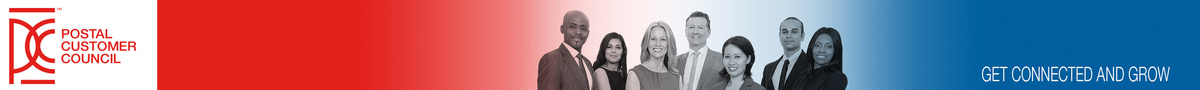 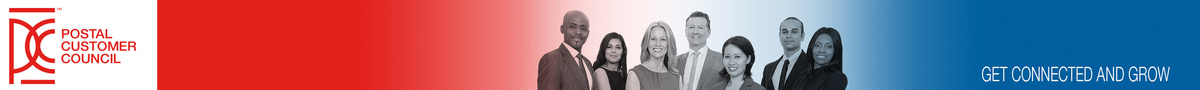 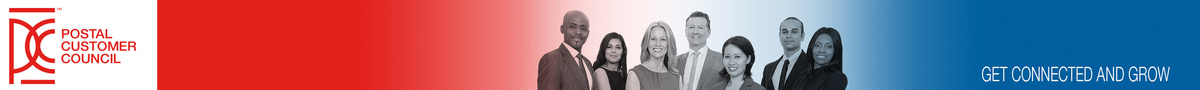 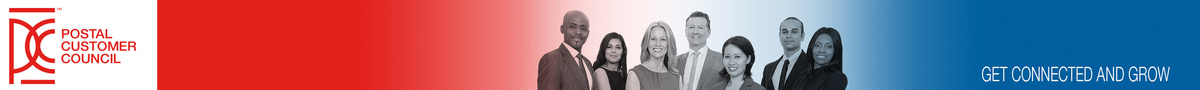 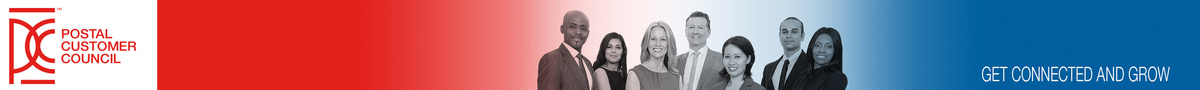 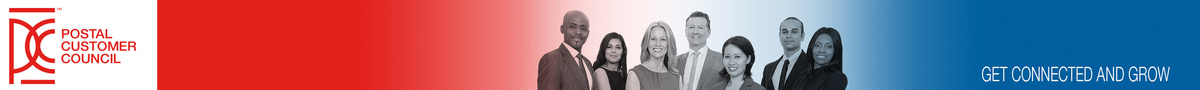 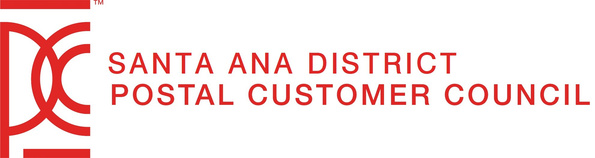 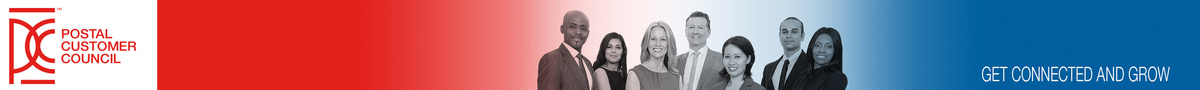 The PCC Future 
is so Bright You 
Gotta Wear Shades
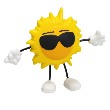 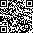 Scan me to
 learn more!!
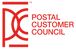 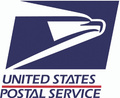 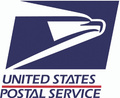 VALUE OF BECOMING A PCC MEMBER
Knowledge – Gain knowledge about postal products, services, procedures, and    tools to improve mail quality, as well as earn a professional certificate.
Innovative Ideas – Learn about promotions and incentives that raise awareness of innovative mail uses.
Expert Advice – Hear about how to integrate and expand your marketing through the mail
New Sources – Find new sources for acquiring mailing lists.
Networking – Network with other mailers, business mail service providers, and USPS executives and hear first-hand from others about how they use mail to be more efficient and profitable, as well as face the same challenges you face.
Best Practices – Leverage best practices to improve mailing effectiveness and efficiency.
Free Membership – Join Us at http://www.socalpcc.org
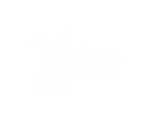 GET CONNECTED AND GROW
VALUE OF BECOMING A PCC MEMBER
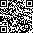 New Sources 
Networking 
Best Practices
Knowledge 
Innovative Ideas 
Expert Advice  
Free Membership
Scan me to
 learn more!!
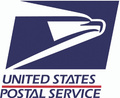 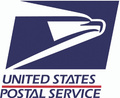 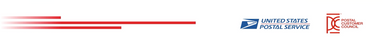 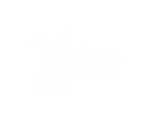 GET CONNECTED AND GROW
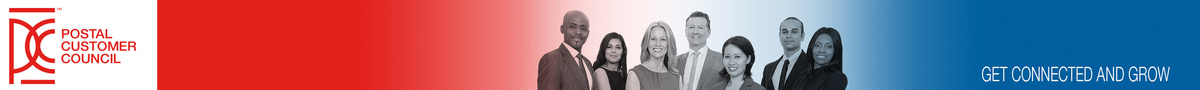 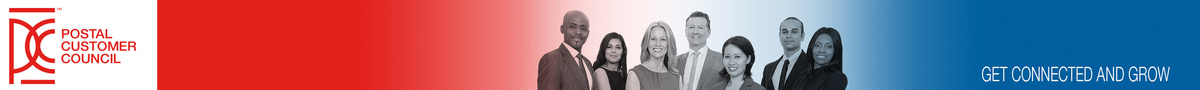 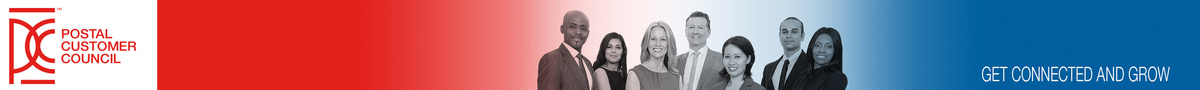 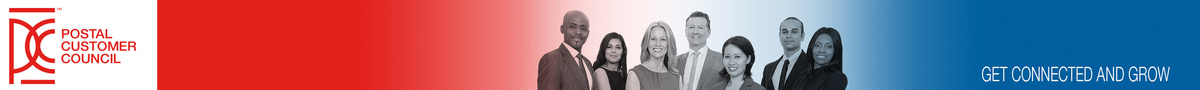 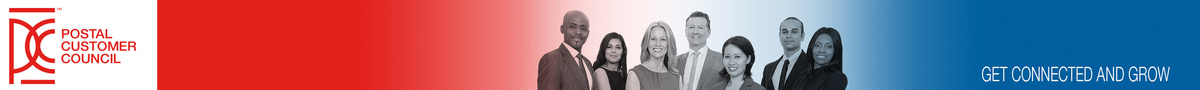 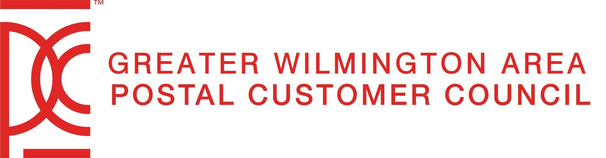 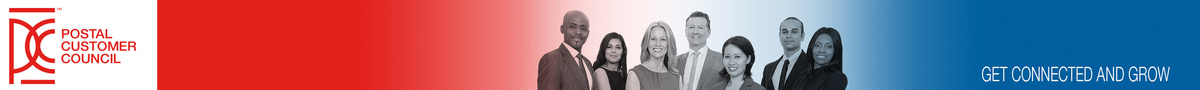 The PCC Future 
is so Bright You 
Gotta Wear Shades
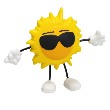 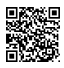 Scan me to
 learn more!!
Celebrating 60 Years of the PCC
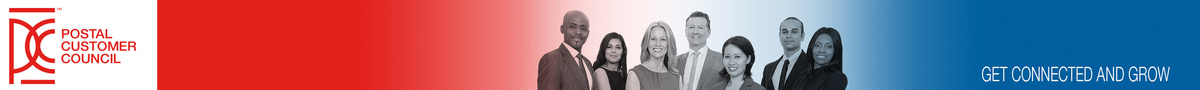 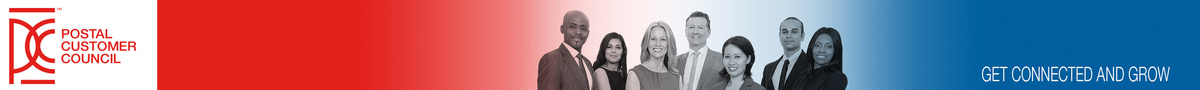 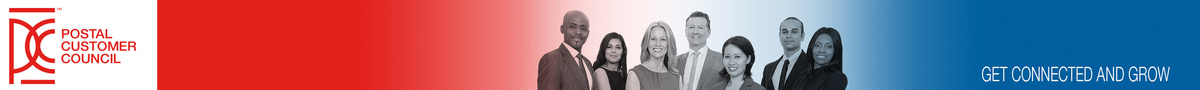 1961 - 2021
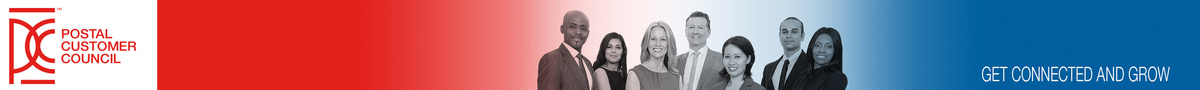 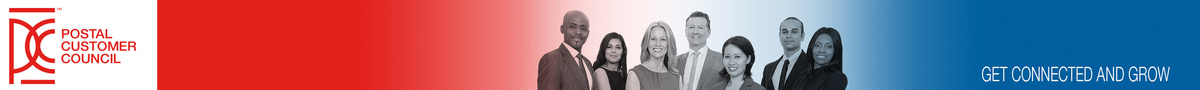 Get Connected and Grow!
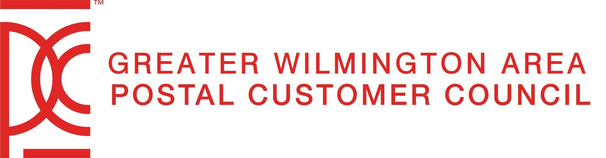 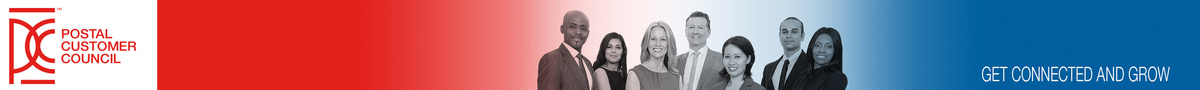 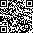 Scan me to
 learn more!!
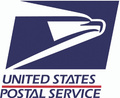 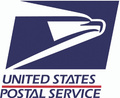 VALUE OF BECOMING A PCC MEMBER
Knowledge – Gain knowledge about postal products, services, procedures, and    tools to improve mail quality, as well as earn a professional certificate.
Innovative Ideas – Learn about promotions and incentives that raise awareness of innovative mail uses.
Expert Advice – Hear about how to integrate and expand your marketing through the mail
New Sources – Find new sources for acquiring mailing lists.
Networking – Network with other mailers, business mail service providers, and USPS executives and hear first-hand from others about how they use mail to be more efficient and profitable, as well as face the same challenges you face.
Best Practices – Leverage best practices to improve mailing effectiveness and efficiency.
Free Membership – Join Us at http://www.socalpcc.org
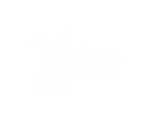 GET CONNECTED AND GROW
Celebrating 60 Years of the PCC
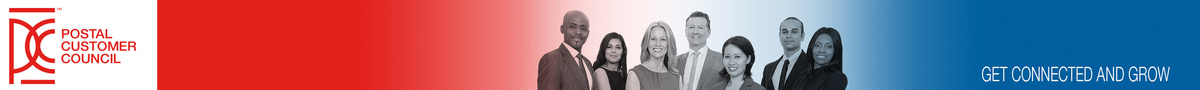 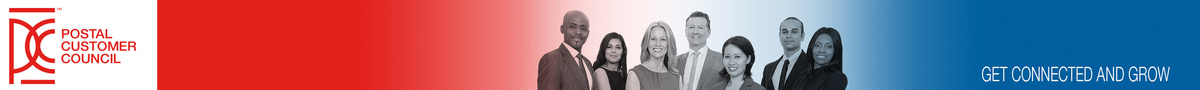 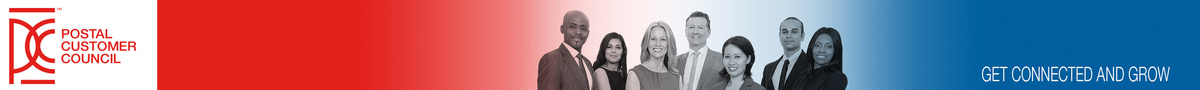 1961 - 2021
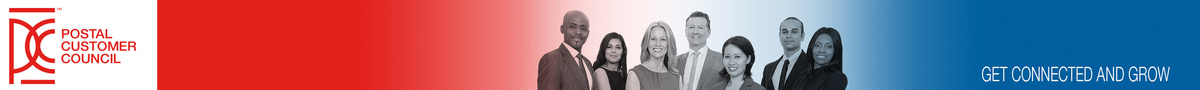 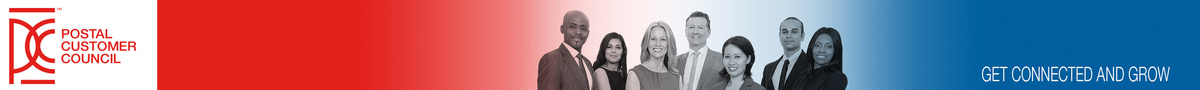 Get Connected and Grow!
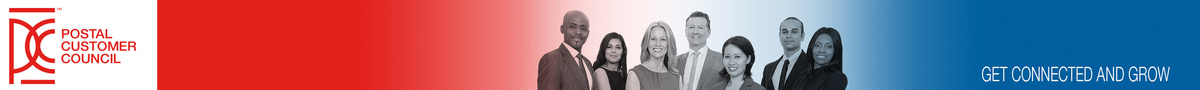 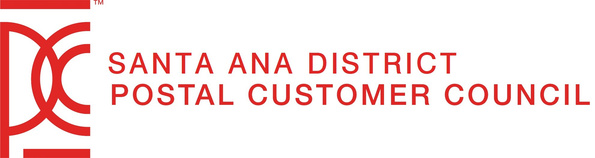 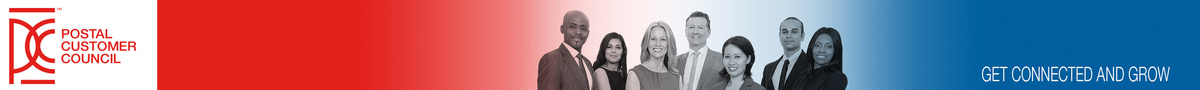 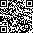 Scan me to
 learn more!!